Des ressources institutionnelles
EDUSCOL
Autres académies
Académie de Versailles
Le site de la réforme
Strabon
Exemple l’académie d’Amiens
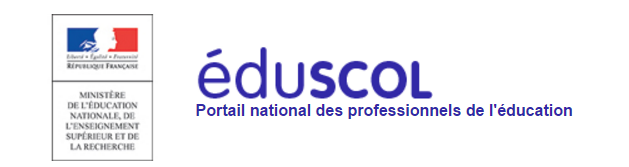 EDUSCOL
http://acver.fr/eduscolref
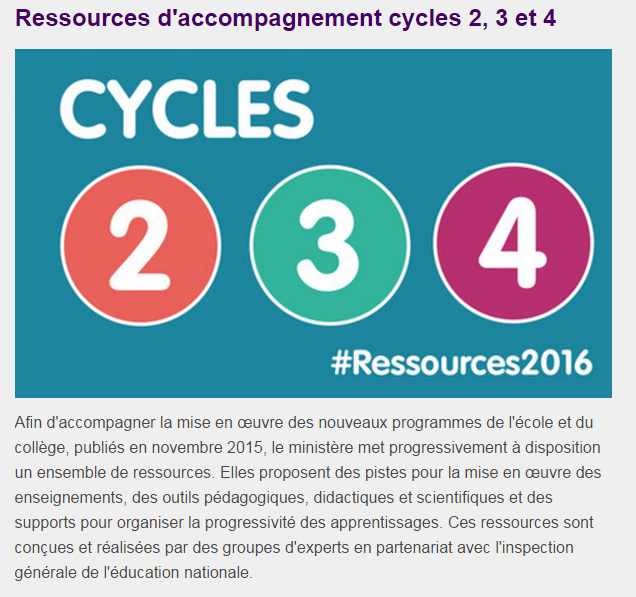 http://eduscol.education.fr/
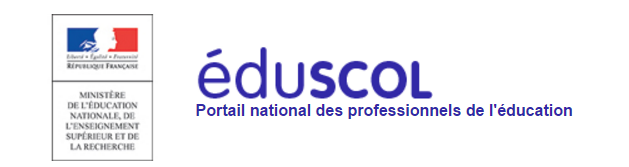 EDUSCOL
http://acver.fr/cycle4

	en cours de 	construction
Cycle 4
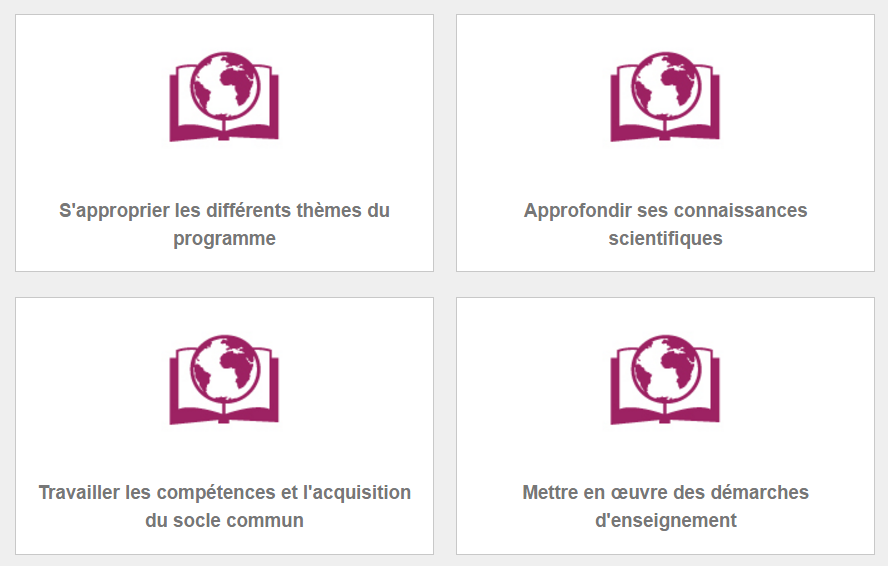 http://eduscol.education.fr/pid34218/histoire-geographie.html
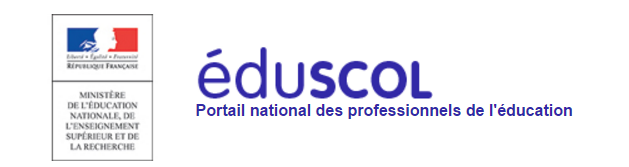 EDUSCOL
http://acver.fr/eduscolepi
Cycle 4 EPI
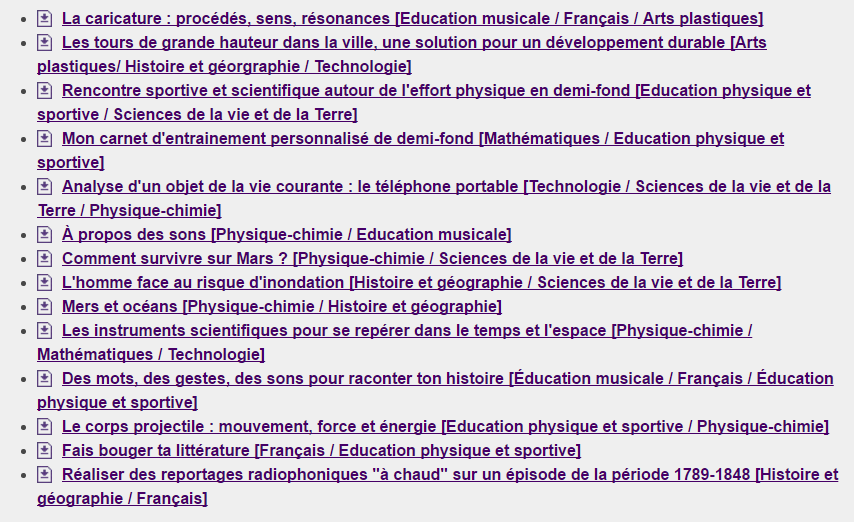 http://eduscol.education.fr/cid99750/epi.html
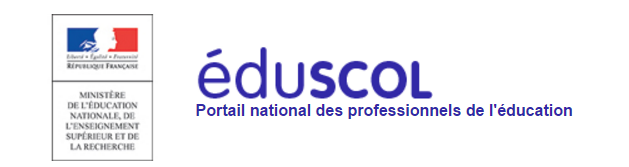 EDUSCOL
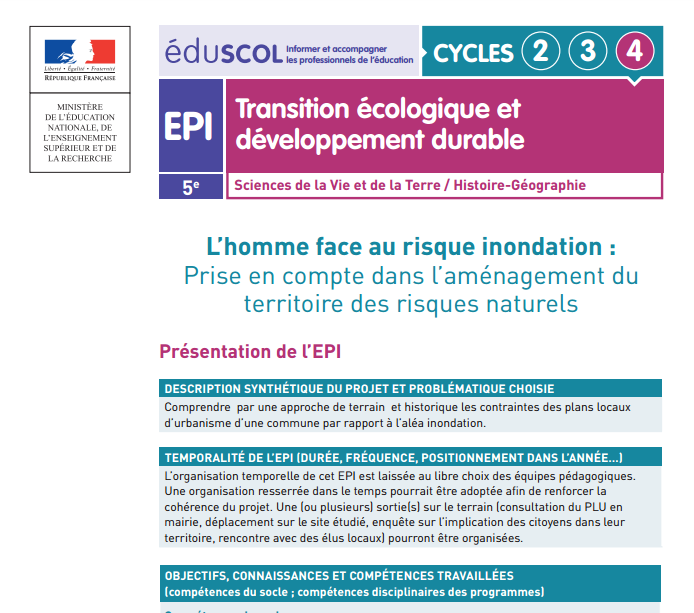 Des fiches descriptives pour aider les enseignants à concevoir leurs EPI
http://cache.media.eduscol.education.fr/file/EPI/51/6/RA16_C4_EPI_3_risque_inondation_555516.pdf
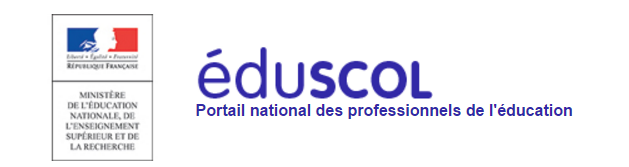 EDUSCOL
http://acver.fr/cycle3

	en cours de 	construction
Cycle 3
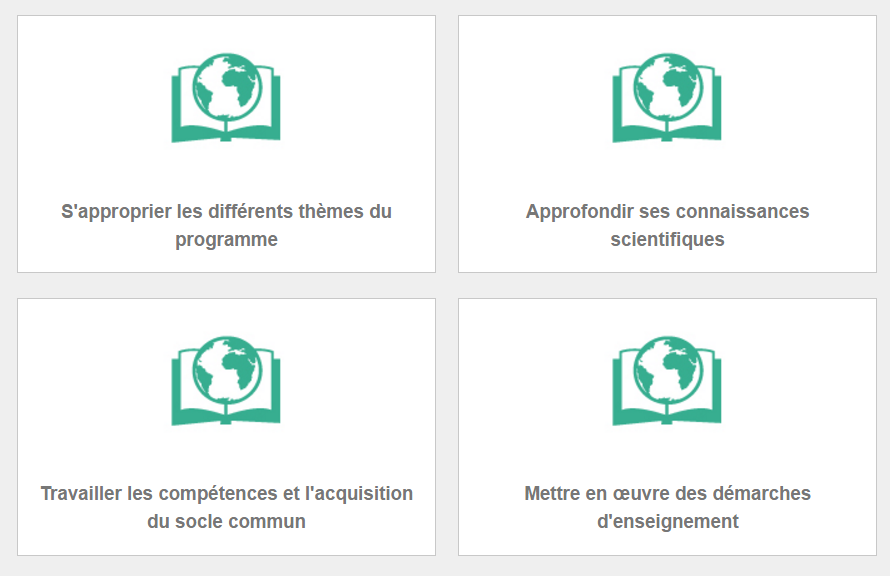 http://eduscol.education.fr/pid34178/histoire-geographie.html
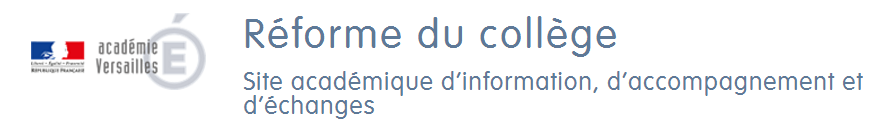 http://acver.fr/epiversailles
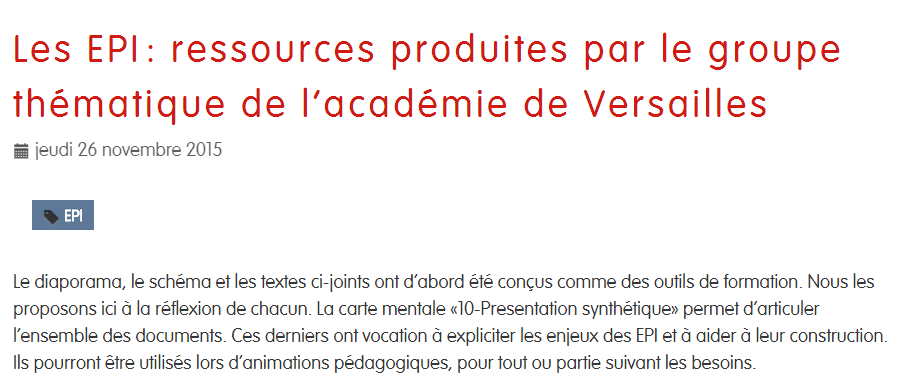 http://reformeducollege.ac-versailles.fr/les-epi-ressources-produites-par-le-groupe-thematique-de-l-academie-de
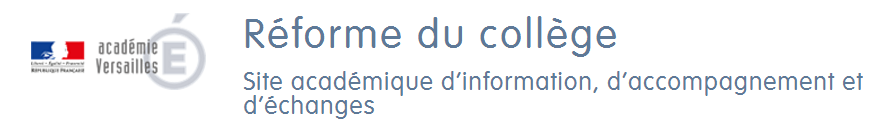 http://acver.fr/epiversailles
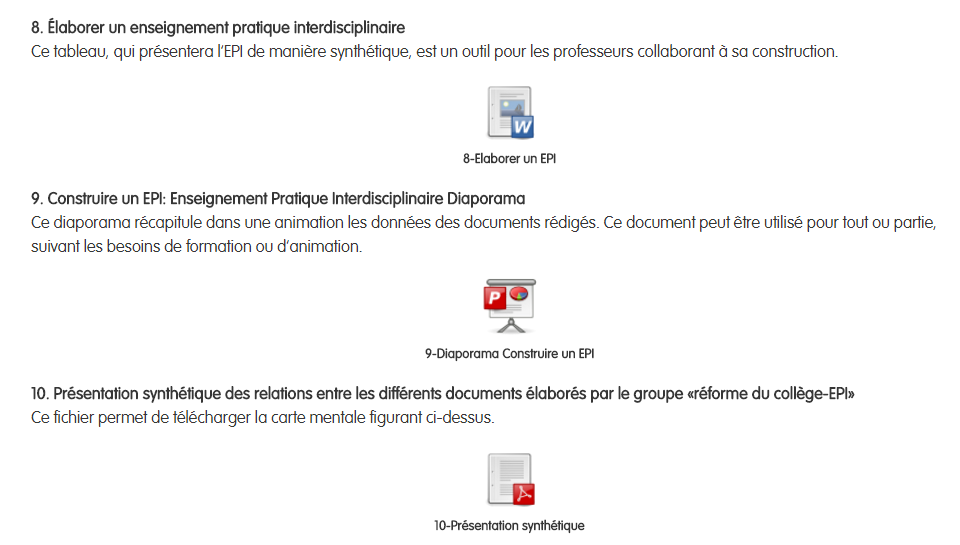 http://reformeducollege.ac-versailles.fr/les-epi-ressources-produites-par-le-groupe-thematique-de-l-academie-de
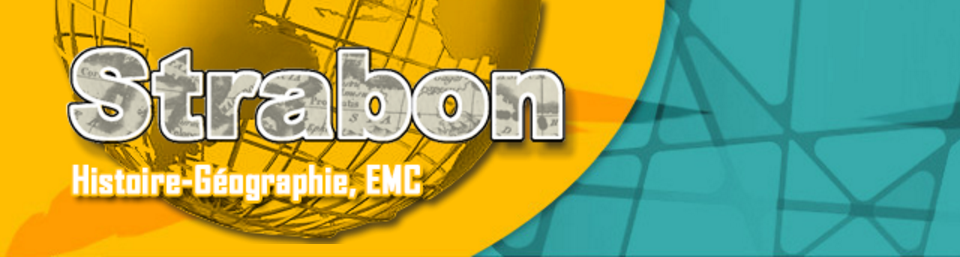 http://www.histoire.ac-versailles.fr/

Les animations de bassin seront mises en ligne progressivement sur Strabon.
D’autres sites académiques proposent des ressourcent pour mettre en œuvre les nouveaux programmes
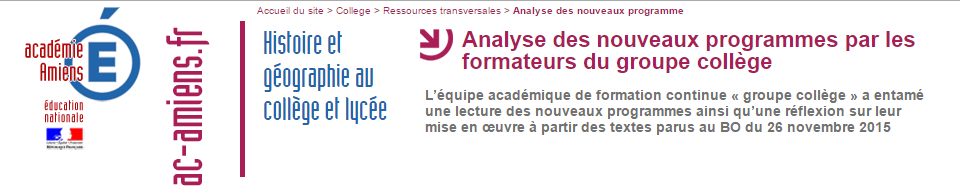 http://histoire-geo.ac-amiens.fr/?Analyse-des-nouveaux-programmes